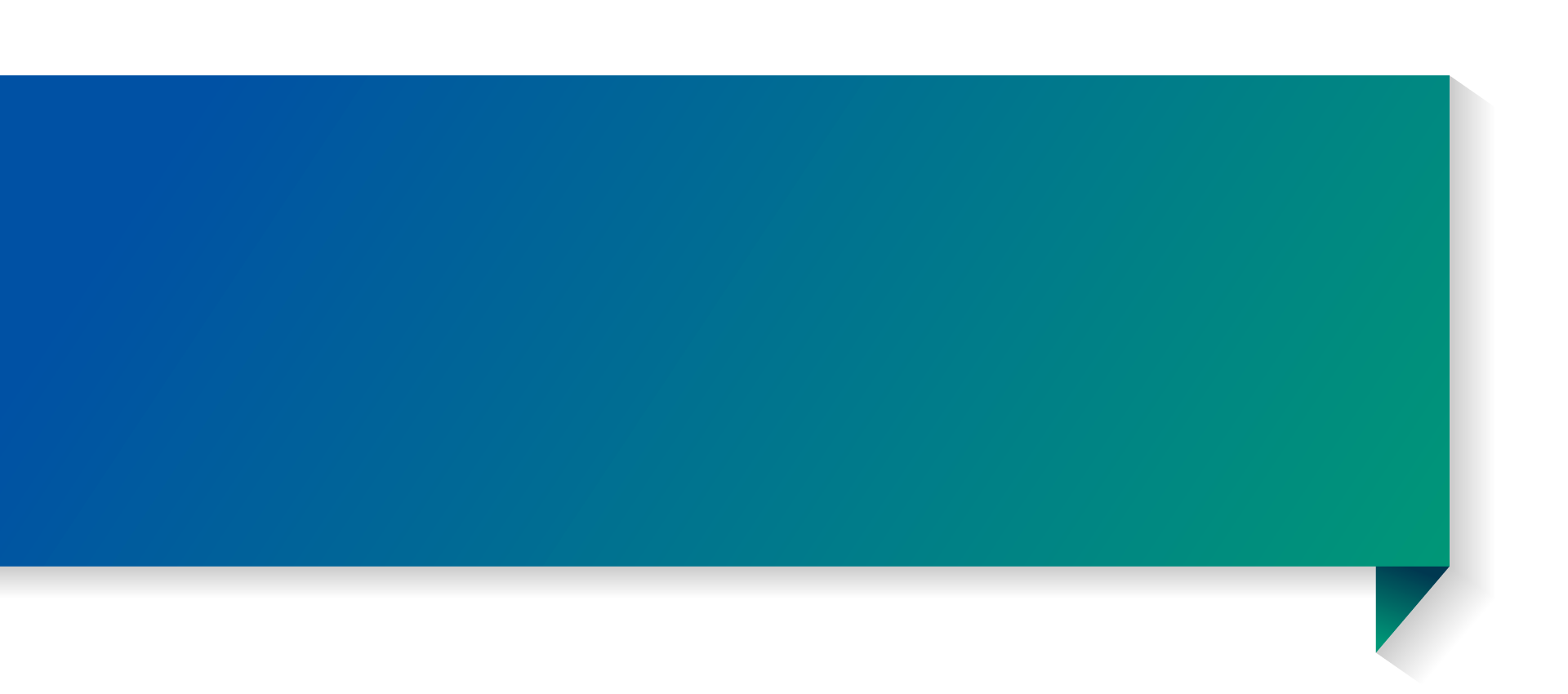 ES investicijos į naujų darbų vietų kūrimą bedarbiams ir neįgaliesiems
2018 m.  Vilnius
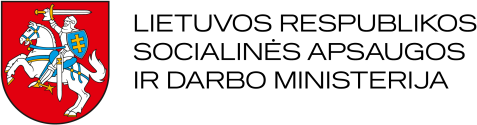 Papildoma informacija dėl 2014–2020 metų Europos Sąjungos fondų investicijų veiksmų programos Stebėsenos komiteto 2018 m. birželio 12 d. protokolu Nr. Nr. 44P-3 (33) patvirtinto  specialiojo projektų atrankos kriterijaus
* pristatant informaciją Stebėsenos komitetui 2018-06-12 posėdyje, kuriame patvirtintas kriterijaus pakeitimas, buvo informuota apie planus finansuoti tik 1 iš 3-jų šio įstatymo 44 str. nurodytų priemonių – savarankiško užimtumo rėmimą
LR užimtumo įstatymo 44 straipsnis„Parama darbo vietoms steigti“
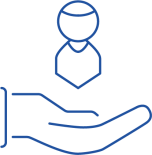 Darbo vietoms steigti yra teikiama ši parama:
1
darbo vietų steigimo (pritaikymo) subsidijavimas
2
vietinių užimtumo iniciatyvų projektų įgyvendinimas
3
savarankiško užimtumo rėmimas
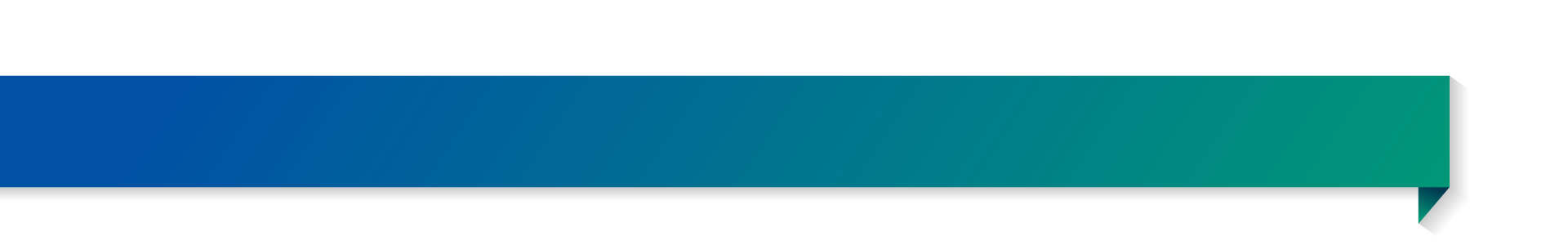 Darbo vietų steigimo (pritaikymo) subsidijavimas
Kokiam tikslui skiriama parama?
skatinti darbdavius steigti naujas darbo vietas neįgaliesiems arba pritaikyti esamas darbo vietas prie asmens negalios, įdarbinant juos pagal neterminuotą darbo sutartį;
skatinti buvusius bedarbius, pradėjusius savo verslą, steigti darbo vietą kitam Darbo biržos siunčiamam asmeniui
Kam gali būti panaudojamos paramos lėšos?
darbo priemonių ir/ar techninės pagalbos priemonių neįgaliesiems pirkimui, montavimui ir pritaikymui;
patalpų, reikalingų darbo vietai įrengti, remontui ir pritaikymui (iki 50 proc. subsidijos).
40 MMA* (šiuo metu 16 000 €) 
Subsidijos gavėjas turi prisidėti ne mažiau kaip 35 proc. nuosavu indėliu
Maksimalus subsidijos dydis
* Šis dydis taikomas tais atvejais, kai numatoma įsteigti darbo vietas ir įdarbinti asmenis, nustatant jiems Lietuvos Respublikos darbo kodekse numatytą savaitės darbo laiko trukmę (išskyrus neįgaliųjų, kurie dėl sveikatos būklės gali dirbti ne visą darbo dieną ar ne visą darbo savaitę, įdarbinimo atvejus). Paramos dydis mažinamas proporcingai, atsižvelgiant į numatomą dirbti darbo laiką (valandas).
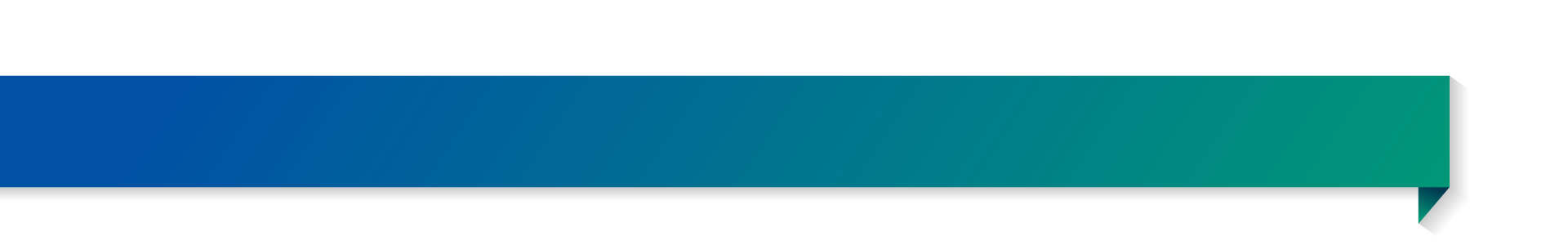 Vietinės užimtumo iniciatyvos (VUI)
Kokiam tikslui skiriama parama?
naujų darbo vietų steigimo projektams, kurie padeda sutelkti vietos bendruomenės ir socialinių partnerių pastangas didinti atskirų savivaldybių (seniūnijų) gyventojų užimtumą;
nedarbo pasekmėms švelninti - projektai įgyvendinami savivaldybių ar seniūnijų teritorijose, kuriose bedarbių dalis yra didesnė negu vidutiniškai šalyje.
Maksimalus subsidijos dydis
40 MMA* (šiuo metu 16 000 €) 
Subsidijos gavėjas turi prisidėti ne mažiau kaip 35 proc. nuosavu indėliu
Prioritetas teikiamas VUI projektams, kuriuose:
Įdarbinami neįgalieji ir darbo rinkoje papildomai remiami bedarbiai;
Įdarbintam asmeniui mokamas didesnis nei vidutinis toje savivaldybėje darbo užmokestis;
Darbdavys prisideda daugiau kaip 35 proc. nuosavų lėšų;
Darbo vietos kuriamos kaimo vietovėse.
Nutrūkus darbo santykiui į įsteigtą darbo vietą privalo būti įdarbintas kitas Darbo biržos siųstas bedarbis, atitinkantis paraiškoje nurodytus kriterijus
* Šis dydis taikomas tais atvejais, kai numatoma įsteigti darbo vietas ir įdarbinti asmenis, nustatant jiems Lietuvos Respublikos darbo kodekse numatytą savaitės darbo laiko trukmę (išskyrus neįgaliųjų, kurie dėl sveikatos būklės gali dirbti ne visą darbo dieną ar ne visą darbo savaitę, įdarbinimo atvejus). Paramos dydis mažinamas proporcingai, atsižvelgiant į numatomą dirbti darbo laiką (valandas).
Paramos gavėjai
Paramos gavėjai – darbdaviai, steigiantys / pritaikantys naujas darbo vietas*
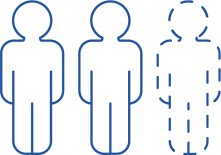 *Subsidija darbo vietoms steigti, įgyvendinant šias priemones, yra de minimis pagalba, kurios teikimo sąlygos nustatytos 2013 m. gruodžio 18 d. Komisijos reglamente (ES) Nr. 1407/2013 dėl Sutarties dėl Europos Sąjungos veikimo 107 ir 108 straipsnių taikymo de minimis pagalbai (OL 2013 L 352, p. 1 (toliau – Komisijos reglamentas).
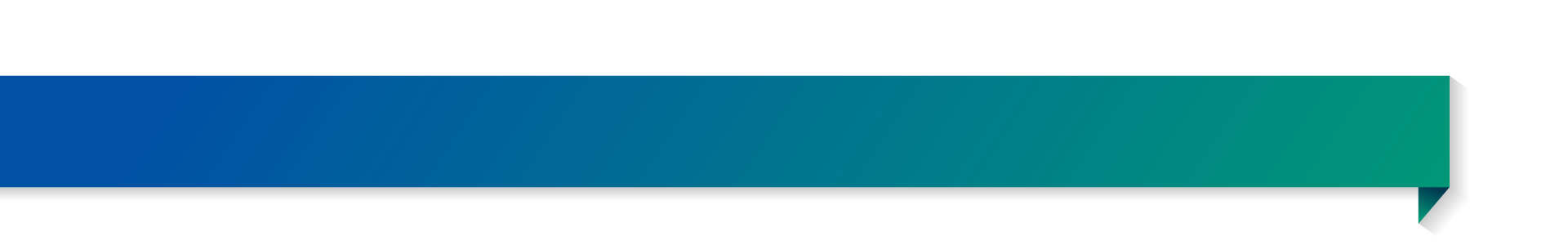 Subsidijos gavėjo įsipareigojimai
Darbo vieta privalo būti išsaugota ne mažiau kaip 36 mėnesių laikotarpiui, o su asmeniu, įdarbinamu į naujai įsteigtą darbo vietą, privalo būti sudaryta neterminuota darbo sutartis.
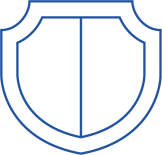 Panaikinęs įsteigtą (pritaikytą) darbo vietą, subsidijos gavėjas turi Darbo biržai grąžinti subsidiją arba jos dalį:
visą subsidiją, kai darbo vieta panaikinama per 12 mėnesių laikotarpį nuo jos įsteigimo (pritaikymo) dienos; 
80 procentų subsidijos, kai darbo vieta panaikinama 13–24 mėnesį nuo jos įsteigimo (pritaikymo) dienos;
50 procentų subsidijos, kai darbo vieta panaikinama 25–36 mėnesį nuo jos įsteigimo (pritaikymo) dienos.
Darbdavys negali į įsteigtą darbo vietą įdarbinti asmens pagal remiamo įdarbinimo priemones
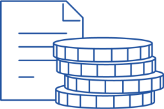 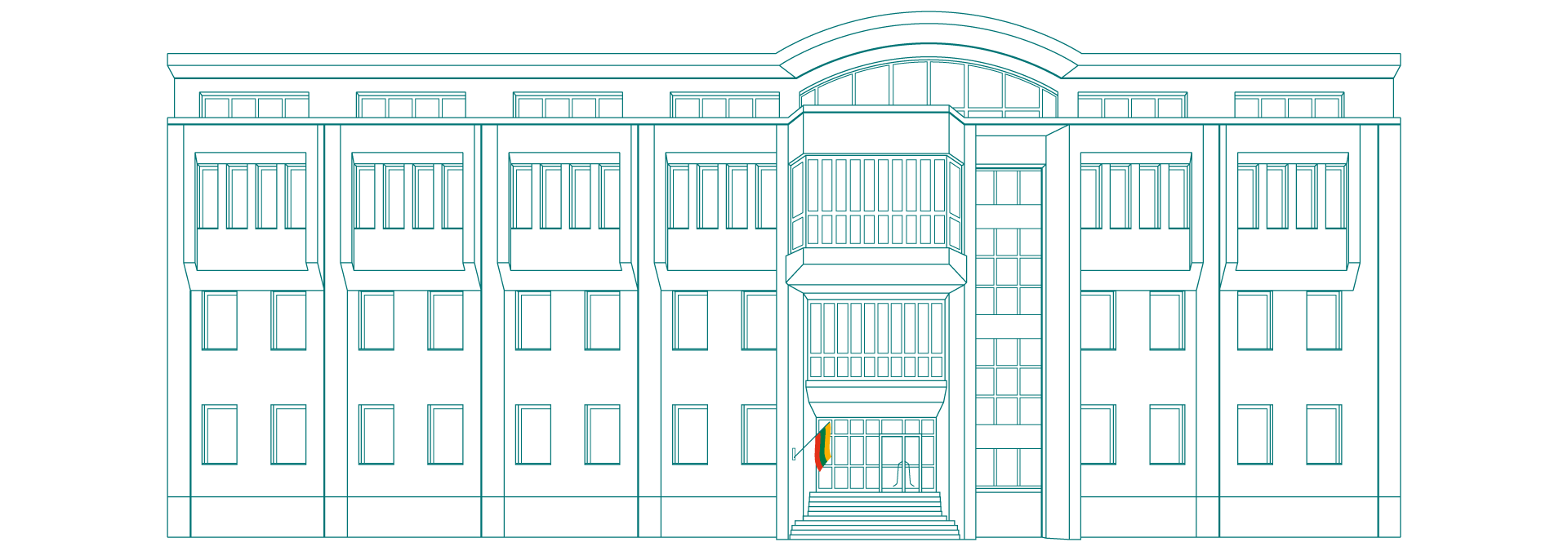 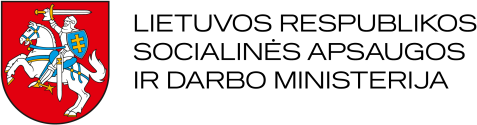